プロジェクト演習Ⅳインタラクティブゲーム制作プログラミング4
2012/11/28
シェーダーの基礎
今日の内容
シェーダープログラミングの基礎
シェーダーとは何か、から説明

トゥーンシェーディングや、テカテカシェーディングができるようになる！
かもね
シェーダーとは
3次元モデルのデータを描画する際に、頂点座標の変換やピクセルの色付けを行うプログラムのこと

旧来はこの部分でお決まりの処理しか出来なかったが、今は自由にプログラムできるようになった
プログラマブルシェーダと呼ぶ
描画処理の流れ
先週にも紹介した流れをもう一度おさらい

4.のステップのところでもろもろな処理が入る
画面をまっさらに塗りつぶす
カメラの位置と向き、その他諸々をセット
描画したいモデルの座標系をセットする
三角形をたくさんたくさんたくさん描画する(3,4をモデルの個数分)
描き上がった画面をまるっと差し替え
描画処理の実際
形状の頂点データを画面上の座標に変換
頂点で囲われた画面上の領域を色付け
昔はGPU側に丸投げだった
座標変換は行列とベクトルの乗算だし、色塗りも固定のアルゴリズムでごりごり塗っていた
でもそれじゃ機械的な絵しか描けない！
描きたい！私、自分の思うように描きたい！

じゃあどうするか？
まちがい
for文をブン回すプログラムを書いて、頂点やピクセルごとに処理するぜ！

それはギャグで言っているのか？
リアルタイムっすよリアルタイム…
for(i=0; i<VertexNum; ++i) {
	vertex[i] = ……;
	color[i] = ……;
}

for(j=0; j<imgH; ++j) {
	for(i=0; i<imgW; ++i) {
		pixel[i][j] = ……;
	}
}
せいかい
プログラマブルシェーダをつかう
1頂点、1ピクセルで行う処理を1つの関数として書く
描画処理の時に「これを使え！」と指示をすれば、後はGPUがやってくれる
// 1頂点分の処理を書く
VertexInfo main() {
	vertex[i] = ……;
	color[i] = ……;
}

// 1ピクセル分の処理を書く
PixelInfo main() {
	pixel[i][j] = ……;
}
シェーダー言語
OpenGLの場合はGLSLという言語
DirectX/XNAの場合はHLSLという言語
両方に対応する言語でCgというのもある
C for Graphicsの略…ちょっと無理がある

どれでもだいたいやれることは一緒
C言語に近い感覚で、GPU上の処理を記述
とりあえず2種類のシェーダプログラムを覚えよう
バーテックスシェーダ
頂点シェーダともいう
描画する形状の1頂点ごとに呼び出されるプログラム

フラグメントシェーダ
ピクセルシェーダともいう
座標変換の結果、画面上に描画することになった1ピクセルごとに呼び出されるプログラム
バーテックスシェーダの役割
1頂点ごとに次のような処理を記述する
モデルの形状データを画面上の座標に変換
法線ベクトルも変換
光源情報も変換
基本的にはフラグメントシェーダへの繋ぎ役
重めの計算は極力こっちでやっておく
スキンアニメや水面波の挙動などを書いたりもする
フラグメントシェーダの役割
1ピクセルごとに次のような処理を記述
最終的にはそこの色を決める
座標変換の結果、塗りつぶすことに決まった領域にしか処理範囲が働かない
テクスチャの色を拾う処理もここでやる
頂点シェーダから渡された情報が線形補間されて渡されるので、それをうまく利用する
線形補間された値とは
色や法線ベクトルなどのデータを頂点に渡すと、ピクセルにラスタライズする際に段階的に変化する値が割り当てられる
心せねばならないこと
今までGPUが勝手にやってくれていた部分を、自分で書かねばならなくなる
CPUからGPUに情報を引き渡したり、GPU上で情報を拾ってくるお作法が煩雑
別言語、というのはさほど問題にならない
デバッグが面倒
printf()が使えないので色デバッグを使う
調子の乗ってるとめちゃめちゃ重くなる
今更ですが、シェーダをいじるなら必須なので覚えよう
マテリアルとライティングの基礎
3DCGにおける色は色々あります
シーンの環境や、物体の質感に応じて異なる色味や輝度を設定する
拡散反射光(Diffuse)
環境反射光(Ambient)
鏡面反射光(Specular)
鏡面反射ハイライト(Shininess)
放射光(Emission)
透明度(Alpha)
拡散反射光とは
光が当たって見える色のこと
いわゆる「物の色」
光の射す角度と、面の向きで明るさが変化する
真っ正面から当たると一番明るく、真横に近づくにつれて暗くなる
cosθでうまく表せる
環境反射光とは
拡散反射光だけだと、光源と反対方向を向いている面が本気で真っ暗になる
実際の空間では直接光が当たらずとも、反射や回折によってもたらされる光で「なんとなく明るくなっている」
面の向きにかかわらず、ある程度付与される明るさ(色)をここで設定
本来ならレイトレーシング法などでガチなシミュレーションをするところを、リアルタイムで処理するために簡略化している
鏡面反射光とは
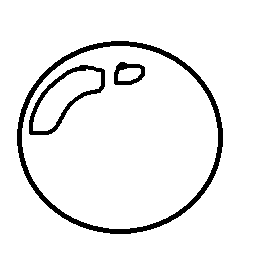 つるつるな物体のハイライト、てかりを表現するための成分
光が面に当たり、視線方向にまっすぐ跳ね返ってきた時が一番眩しい
ハイライト係数で、てかりの鋭さを設定
材質に応じたてかりが表現可能
↑要はこれの表現
放射光とは
光源や面の向きによらず、その物体自身から発光している成分
光源として他の物体に作用するわけではない
他に影響されずに一定の色を発色させたいときに設定
特にスプライトでは、光源や視点の変化に応じて明るさが変動するとまずいので、Emissionを最大値(1.0, 1.0, 1.0)に設定するのが定石
光源の種類
主に以下の3種に分類できる
平行光源
太陽光のように、どの位置にいても同じ方向から当たる光源を表すのに用いる
点光源	
電球、ローソクの炎など定点に設置された光源
光源と物体の位置関係に応じて減衰したりする
範囲と方向を限定したものがスポットライト
面光源
蛍光灯や窓から差し込む光を表現可能
点光源の計算式に積分を導入して実現する
(FKデフォルトでは未対応、シェーダによる処理が必要)
光源にもマテリアルがある
物体のマテリアルを明るく設定しても、光源自体の光量が低いと暗くなる
FKデフォルトのマテリアルは暗めのものが多いため、自分でカスタムしないとシーン全体が暗くなる
グラフィッカーに文句を言われないようにきちんと調整しましょう
これで分かる！(一般的な)3DCGでの色決定計算式
color = { (N・L)*d_o*d_l + a_o*a_l 		+ (N・H)^sh_o*sp_o*sp_l }		+ e_o
finalColor = color*texture
テクスチャを使っていない場合はそのまま
テクスチャなしは真っ白な画像を貼っているのと同じ
テクスチャをFK_TEX_REPLACEで使用している場合はマテリアルを一切無視する
finalColor = textureとなるので注意
前スライド中の変数
d_o
物体の拡散反射光
a_o
物体の環境反射光
e_o
物体の放射光
sp_o
物体の鏡面反射光
sh_o
物体のハイライト係数
N・L
拡散反射係数
法線と光源方向の内積
d_l
光源の拡散反射光
a_l
光源の環境反射光
sp_l
光源の鏡面反射光
texture
テクスチャの色


N・H
鏡面反射係数
法線とハーフベクトル(視線と光源方向の中間)の内積
これで分かれ！マテリアルパラメータ一覧表
色の加算結果は1.0(255)で飽和する
各成分を高く設定したり、光源を増やすと白飛びするので調整が必要

						*alphaについては後述
光源による演出
物体のマテリアルは同一でも、光源のマテリアルを変更するだけでシーンの雰囲気を大きく変えることができる

例：夜のシーンの場合
Diffuseを大幅にカット
Ambientを(0.1, 0.2, 0.5)などにして、青成分を残しつつ他の成分は絞る
シェーディングタイプ
フラットシェーディング
FKのデフォルト
面全体が一様に同じ明るさになる
ポリポリする
グローシェーディング
fk_Model::setSmoothMode(true)で有効
面の頂点から頂点に滑らかなグラデーションがかかる
多くの場合こちらの方が好まれる
透明度とは
今更感が漂いますが
0.0で完全透明、1.0で完全不透明
マテリアルで設定する透明度と、テクスチャ画像によるピクセル単位の透明度も反映可能
dstCol = srcCol*mat.alpha*tex.alpha	+ dstCol*(1.0-mat.alpha*tex.alpha)
ただし、FK_TEX_REPALCEを使っている場合はマテリアルの透明度は無視される
今説明した処理を自力で書く必要がある
シェーダを使うからにはね

自力で書く代わりに、アレンジを加える余地が生まれる

今日のサンプルを土台にいじってみよう
「OpenGL de プログラミング」で検索して参考にしよう